ГБОУ ДППО центр повышения квалификации специалистов  «Информационно-методический центр»Колпинского района  Санкт-Петербурга
Охрана труда
работников
образовательных
учреждений
Скоропостижная  Марина  Ивановна
методист  по охране  труда
ПРОГРАММА  СЕМИНАРА
1. Основные положения и законодательства РФ об охране труда 
2. Основы организации работы по охране труда в организации 
3. Организация обучения работников по охране труда 
4. Производственный травматизм и меры по его профилактике
5. Ответственность за нарушение требований охраны труда
правовые
социально-экономические
организационно-технические
Охрана труда
(ст. 209 ТК РФ)
включающая в себя
      мероприятия
=
система
санитарно-гигиенические
сохранения
                   жизни и здоровья
                        РАБОТНИКОВ
   в процессе трудовой деятельности
лечебно-профилактические
реабилитационные
иные
ст. 214. Обязанности работника в области охраны труда
Работник обязан
соблюдать требования охраны труда


правильно применять
средства индивидуальной защиты

средства коллективной защиты
безопасным методам и приемам выполнения работ

оказанию первой помощи пострадавшим на производстве
обучение


инструктаж по охране труда

стажировку на рабочем месте

проверку знаний требований охраны труда
проходить
о любой ситуации, угрожающей жизни и здоровью людей

о каждом несчастном случае, происшедшем на производстве

об ухудшении своего здоровья, в т.ч. о проявлении 
признаков острого проф. заболевания (отравления)
своего непосредственного
немедленно извещать   руководителя
вышестоящего
проходить медицинские осмотры
предварительные (при поступлении на работу) 
периодические  (в течение трудовой деятельности)
другие
обязательные
внеочередные по направлению работодателя в случаях, предусмотр. ТК РФ, иными ФЗ
ПОТ Р О
Пост.Правительства РФ
от 27.12.2010 № 1160
“Положение о разработке, утверждении 
и изменении нормативных правовых актов, содержащих государственные нормативные требования охраны труда”
ОТРАСЛЕВЫЕ
разрабатываются
и утверждаются
ФОИВ по согл.
c Минздравсоцразвития
Т И  Р О
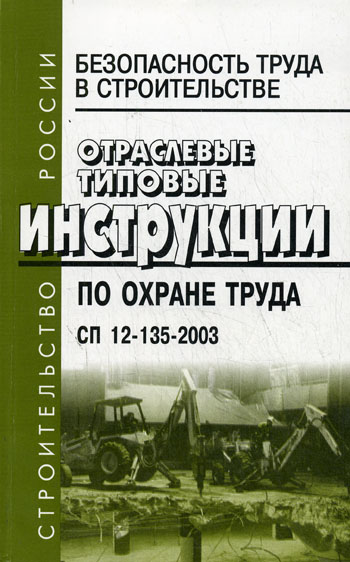 МЕЖОТРАСЛЕВЫЕ
утв.
утв.
Росстандарт,
Росстрой
Минздравсоцразвития
Минздравсоцразвития
ПОТ  РМ        ТИ РМ
ГОСТ Р ССБТ
CП, СН, ГН, Cан ПиН
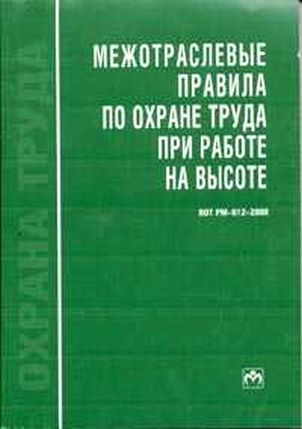 по согласованию с Минздравсоцразвития
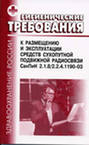 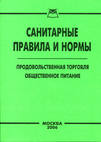 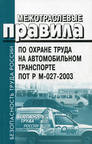 Санитарно-эпидемиологические требования к устройству, содержанию и организации режима работы в дошкольных организациях – СанПиН 2.4.1.2660-10
Санитарно-эпидемиологические требования к условиям и организации обучения в общеобразовательных учреждениях –  
СанПиН 2.4.2.2821-10
Санитарно-эпидемиологические требования к учреждениям дополнительного образования детей (внешкольные учреждения) - 
СанПиН 2.4.4.3172-14
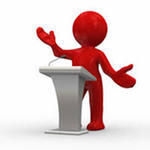 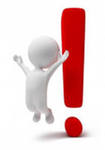 ОБРАТИТЕ ВНИМАНИЕ:НОВЫЙ ДОКУМЕНТ
СП 2.5.3157-14 "Санитарно-эпидемиологические требования к перевозке железнодорожным транспортом организованных групп детей»,
утв. постановлением 
Главного государственного санитарного врача РФ от 21.01.2014 N 3 

Опубликовано 02 апреля 2014 г. в «РГ»
Начало действия документа:  13 апреля 2014 г.
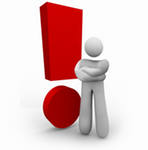 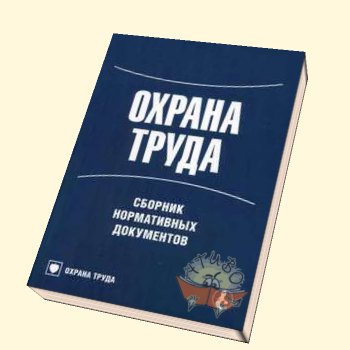 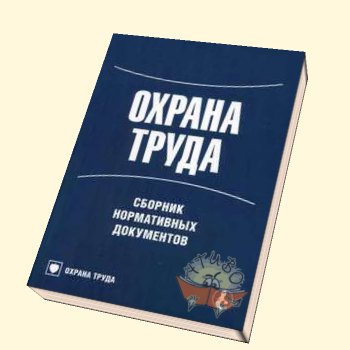 НОРМАТИВНО-ПРАВОВАЯ ОСНОВА 
ОРГАНИЗАЦИИ РАБОТЫ СЛУЖБЫ ОХРАНЫ ТРУДА
Трудовой кодекс РФ: ст. 217
Рекомендации по организации работы службы охраны труда в организации. Утв. пост. Минтруда России от 8 февраля 2000 г. № 14     (в ред. приказа Минтруда России от 12.02.2014 № 96)
Межотраслевые нормативы численности работников службы охраны труда в организациях. 
Утв. пост. Минтруда России от 22 января 2001 г. № 10                                       (в ред. приказа Минтруда России от 12.02.2014 № 96)
Рекомендации по организации работы кабинета охраны труда 
и уголка охраны труда. 
Утв. пост. Минтруда России от 17 января 2001 г. № 7
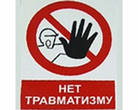 ст. 217. Служба охраны труда в организации
соблюдения требований охраны труда

контроля за выполнением
цель
Работодатель
обеспечение
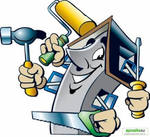 осуществляющий 
производственную 
деятельность*
создает службу 
  охраны труда

          или

вводит должность 
специалиста
по охране труда***
более 50 человек
с численностью
     работников**
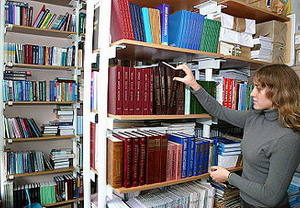 не более 50 человек
принимает решение  о
с учетом специфики своей
производств. деятельности
необходимых для превращения ресурсов в готовую продукцию
* Производственная  деятельность – совокупность    действий  работников с применением средств труда
(ст.. 209 ТК РФ)
включающих в себя
** Среднесписочная численность работников
     за отчетный период

*** Должность «Инженер по охране труда»
    предусмотрена Общероссийским
    классификатором профессий рабочих, 
    должностей служащих и тарифных разрядов (ОК 016-94), код 22659
производство     переработку       строительство      оказание
                                                                                           различных
  различных видов сырья                                            видов услуг
ст. 217. Служба охраны труда в организации
Перечень услуг,
для оказания которых
необходима 
аккредитация
устанавливаются
ФОИВ, осуществл. 
функции по 
выработке 
гос.  политики и 
нормат.-правовому
регулированию
в сфере труда
определяется работодателем
с учетом 
рекоменд. ФОИВ
по нормативно-правовому
регулированию в сфере труда
Структура службы ОТ


Численность работников
Правила аккредитации
Порядок проведения 
контроля за деятельн.
аккредит. организаций
руководитель
организации
Порядок приостановления 
или отзыва аккредитации
работодатель –
индивидуальный
предприниматель

другой
уполномоченный
работодателем
работник

организация

(специалист)
службы 
охраны труда




 штатного  
специалиста 
по ОТ
Отсутствие
у работодателя
их функции
осуществляют
оказывающие
 услуги
в области ОТ
привлекаемые
работодателем
по гражданско-
правовому
договору
обязательная
аккредитация
Ст. 218 ТК РФ. Комитет (комиссия) по охране труда
СОЗДАЮТСЯ:   по инициативе работодателя и (или) работников
СОСТАВ:   на паритетной основе входят представители работодателя и представители выборного органа первичной профсоюзной организации или иного представительного органа работников.
ОРГАНИЗУЕТ: 
1) совместные действия работодателя и работников по:
 обеспечению требований охраны труда 
 предупреждению производственного травматизма                                     и профессиональных заболеваний
2) проведение проверок условий и охраны труда на рабочих местах и информирование работников о результатах 
3) сбор предложений к разделу коллективного договора (соглашения) об охране труда
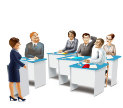 НОРМАТИВНО-ПРАВОВАЯ ОСНОВА 
ОРГАНИЗАЦИИ ОБУЧЕНИЯ РАБОТНИКОВ 
ПО ОХРАНЕ ТРУДА
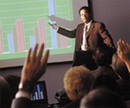 Трудовой кодекс РФ: ст. 212, 76, 214, 219, 225
Федеральный закон от 29.12.2012 № 273-ФЗ «Об образовании в РФ»
П.10 ст. 48 «Обязанности и ответственность педагогических работников»
Порядок обучения по охране труда и проверки знаний требований охраны труда работников организаций. Утв. пост. Минтруда России и Минобразования России от 13 января 2003 г. № 1/29
ГОСТ 12.0.004-90 «ССБТ. Организация обучения безопасности труда. Общие положения»
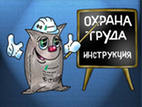 Методические рекомендации по разработке государственных 
нормативных  требований охраны труда. 
Утв.пост. Минтруда России от 17 декабря 2002 г. № 80 (Раздел V)
Структурная схема процесса обучения работников по охране труда
 (служащих и рабочих)
На рабочем месте
ознакомление с опасными и вредными
   производственными факторами
  изучение локальных нормативных актов
  обучение применению безопасных приемов
    и методов выполнения работ
ПОВТОР-
НАЯ
ПОВТОР-
НЫЙ
ЦЕЛЕ-
ВОЙ
ПЕРВИЧ-
НАЯ
ПЕРВИЧ-
НЫЙ
ОЧЕРЕД-
НАЯ
СТАЖИ-
РОВКА
ВНЕОЧЕ-
РЕДНАЯ
ВНЕПЛА-
НОВЫЙ
Проверка знаний требований
охраны труда
Устная проверка знаний и практических
навыков применения безопасных приемов
и методов выполнения работ
Специальное обучение по охране труда
по соответствующей программе,
утвержденной руководителем 
организации
Инструктаж
по охране труда
ВВОДНЫЙ
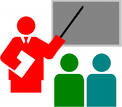 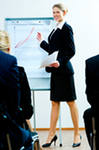 ВВОДНЫЙ ИНСТРУКТАЖ проходят
Все принятые на работу 
Студенты и учащиеся образовательных учреждений, прибывшие на производственную практику
Работники, направленные в служебную командировку, по прибытии на место выполнения служебного поручения 
Работники сторонних организаций, прибывшие для выполнения задания своего работодателя на выделенный участок организации
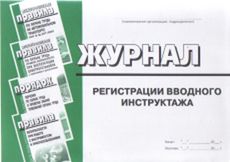 Структурная схема процесса обучения работников по охране труда
 (служащих и рабочих)
На рабочем месте
ознакомление с опасными и вредными
   производственными факторами
  изучение локальных нормативных актов
  обучение применению безопасных приемов
    и методов выполнения работ
ПОВТОР-
НАЯ
ПОВТОР-
НЫЙ
ЦЕЛЕ-
ВОЙ
ПЕРВИЧ-
НАЯ
ПЕРВИЧ-
НЫЙ
ОЧЕРЕД-
НАЯ
СТАЖИ-
РОВКА
ВНЕОЧЕ-
РЕДНАЯ
ВНЕПЛА-
НОВЫЙ
Проверка знаний требований
охраны труда
Устная проверка знаний и практических
навыков применения безопасных приемов
и методов выполнения работ
Специальное обучение по охране труда
по соответствующей программе,
утвержденной руководителем 
организации
Инструктаж
по охране труда
ВВОДНЫЙ
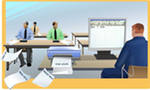 СТАЖИРОВКА РАБОЧИХ(п.7.2.4 ГОСТ 12.4.004-90)
После проведения
первичного инструктажа
Когда проводится?
От 2-х до 14 смен
(первый день стажировки –
день проведения первичного
инструктажа)
Продолжительность
Основание
Приказ (распоряжение) 
по подразделению о проведении 
стажировки и назначении 
руководителя
Регистрация
В графах 10-11 Журнала
регистрации инструктажа на
рабочем месте
Структурная схема процесса обучения работников по охране труда
 (служащих и рабочих)
На рабочем месте
ознакомление с опасными и вредными
   производственными факторами
  изучение локальных нормативных актов
  обучение применению безопасных приемов
    и методов выполнения работ
ПОВТОР-
НАЯ
ПОВТОР-
НЫЙ
ЦЕЛЕ-
ВОЙ
ПЕРВИЧ-
НАЯ
ПЕРВИЧ-
НЫЙ
ОЧЕРЕД-
НАЯ
СТАЖИ-
РОВКА
ВНЕОЧЕ-
РЕДНАЯ
ВНЕПЛА-
НОВЫЙ
Проверка знаний требований
охраны труда
Устная проверка знаний и практических
навыков применения безопасных приемов
и методов выполнения работ
Специальное обучение по охране труда
по соответствующей программе,
утвержденной руководителем 
организации
Инструктаж
по охране труда
ВВОДНЫЙ
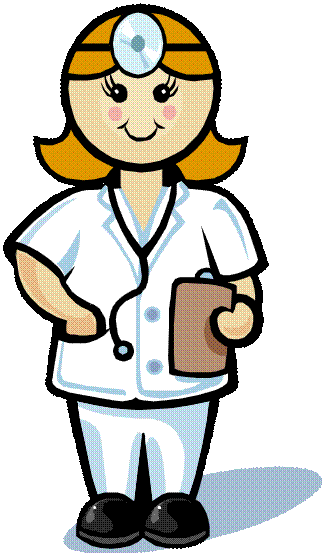 НОРМАТИВНО-ПРАВОВАЯ ОСНОВА ОРГАНИЗАЦИИ  ПРОВЕДЕНИЯ ОБЯЗАТЕЛЬНЫХ МЕДИЦИНСКИХ ОСМОТРОВ РАБОТНИКОВ
Трудовой кодекс РФ: ст. 69, 76, 185, 212, 213, 214, 219, 266
Федеральный закон от 21 ноября 2011 г. № 323-ФЗ                                     «Об основах охраны здоровья граждан в Российской Федерации»
Приказ Минздравсоцразвития России от 12 апреля 2011 г. № 302н            ( в ред.приказа Минздрава от 15.05.2013 № 296н)                               «Об утверждении перечней вредных и (или) опасных производственных факторов и работ, при выполнении которых проводятся обязательные предварительные и периодические медицинские осмотры (обследования), и Порядка проведения обязательных предварительных и периодических медицинских осмотров (обследований) работников, занятых на тяжелых работах и на работах с вредными и (или) опасными условиями труда» (приложение 2, п.18)
Федеральный закон от 29.12.2012 № 273-ФЗ «Об образовании в РФ» п.9 ст.48 «Обязанности и ответст. педагогических работников»                                               
Санитарные правила и нормы СанПиН 2.2.0.555-96        «Гигиенические требования к условиям труда                               женщин» (п.1.10)
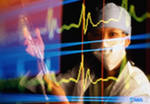 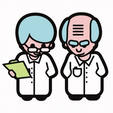 Порядок проведения обязательных медицинских осмотров (мо)(приложение № 3 к пр. Минздравсоцразвития РФ от 12.04.2011 № 302н)
Периодические МО
Предварительные МО
СПИСОК КОНТИНГЕНТОВ 
 работников, подлежащих 
предварительным 
и периодическим МО
ПОИМЕННЫЙ СПИСОК
работников, подлежащих
периодическим МО
Лицо, поступающее
на работу
НАПРАВЛЕНИЕ
с указанием ОПФ и ВПФ,
видов работ (учет выдачи)
РАБОТНИК
Заключение 
трудового
договора
+ паспорт здоровья
Медицинская организация
(право на проведение предвар. 
и период. МО, договор)
не позднее чем за 2 мес.     до соглас. даты начала МО
1 экз. незамедлит. на руки
Заключительный 
 акт (4 экз.)
Медицинские
противопоказ.
НЕ выявлены
ЗАКЛЮЧЕНИЕ
по результатам МО (2 экз.)
1 экз. работнику
+
Мед.противопоказ.
выявлены
Паспорт здоровья
ЕЖЕГОДНО: 
работники в возрасте
до 21 года
+
Амбулаторная карта
Трудовой договор 
НЕ заключается
ЧАСТОТА определяется типами ОПФ и ВПФ и видами работ
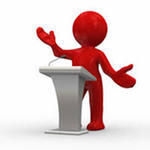 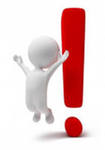 ОБРАТИТЕ  ВНИМАНИЕ:НОВЫЙ ДОКУМЕНТ
Приказ Минздрава России 
от 21 марта 2014 г. № 125н 
«Об утверждении национального календаря профилактических прививок     и календаря профилактических прививок по эпидемическим показаниям» 
(Зарегистрировано в Минюсте России 25.04.2014 N 32115)
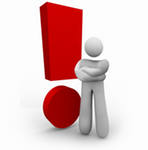 Основные организационные причины несчастных случаев на производстве
Допуск к выполнению самостоятельных работ работников, НЕ имеющих профессиональной подготовки, соответствующей характеру работ
Допуск к выполнению самостоятельных работ работников, НЕ прошедших в установленном порядке обучение по ОТ
Допуск к выполнению самостоятельных работ работников, НЕ прошедших в установленном порядке обязательные медицинские осмотры
Допуск к выполнению работ работников, НЕ обеспеченных или НЕ должным образом обеспеченных СИЗ
Допуск женщин и лиц, не достигших 18-летнего возраста к выполнению работ, которые им запрещены постановлениями правительства РФ
Неудовлетворительный контроль за производством работ
Ответственность за нарушение законодательства об охране труда 
и иных актов, содержащих требования охраны труда
Закон, устанавливающий
ответственность и виды  наказаний (взысканий)
Виды 
ответ-
ственности
Лицо, принимающее
 решение о назначении наказания
(применении взыскания)
Лицо, 
подлежащее
ответственности
Основание
применения
 наказания
(взыскания)
Виды наказаний
(взысканий)
Дисци-                Трудовой кодекс                                                                            Работник                  • Замечание               Дисциплинар.
плинарная       Российской Федерации            Работодатель                              (рабочий,               • Выговор                     проступок 
                                                                                                                                        служащий)               • Увольнение                при наличии 
                                                                                                                                                                                                               вины работника
Должностное лицо

 Лицо, осуществ.
 предпринима-
 тельскую  деятель-
 ность без образов.
 юридического лица
Админ.  штраф
Федеральная инспекция
труда, гос. инспекции труда
в субъектах РФ (от их имени –
должностные лица этих
органов)
Административный
 штраф или
 административное
 приостановление
 деятельности
Администра-
тивное право-
нарушение,
т.е. виновное
действие (без-
действие) фи-
зического или
юридического
лица
Админи-
стративная
Кодекс Российской
Федерации 
об административных 
правонарушениях
Админ. штраф
Юридическое лицо

Должностное лицо
Судья
Адм. штраф или
дисквалификация
ФОИВ, территориальный ОИВ  
 в области гос. стат. учета (от их 
 имени –  руководители этих 
 органов)
Должностное лицо
Админ. штраф
Виновно 
 совершенное
 общественно
 опасное деяние, 
 совершенное
 умышленно или
  по неосторож-
  ности (преступ-
  ление)
• Штраф
• Лишение права
занимать определ.
должности или заниматься опред.
деятельностью
• Исправительные
работы
• Лишение свободы на определ. срок
Уголовная         Уголовный кодекс                                Суд                                    Работник
                          Российской Федерации                                                                     (рабочий,                                                               
                                                                                                                                         служащий)
Уголовная ответственность            ст.143 УК ч.2
нарушение правил охраны труда, совершенное лицом,                   на котором лежали обязанности по соблюдению  этих  правил,
Наказание
если это повлекло по неосторожности
до 400 000 руб.
заработной платы или иного дохода осужденного 
за период до 18 месяцев
штраф в размере
причинение 
ТЯЖКОГО 
ВРЕДА
здоровью 
человека
либо
обязательные работы на срок от 180 до 240 час
либо
принудительные работы на срок до 1 года
либо
исправительные работы на срок до 2 лет
либо
лишение свободы на срок до 1 года
СМЕРТЬ человека
на срок до 4 лет
принудительные работы
либо
 лишение свободы
на срок до 5 лет
СМЕРТЬ 
 2-х и более лиц
с лишением права занимать определенные должности или заниматься определенной деятельностью на срок до 3 лет или без такового
ПОРЯДОК
РАССЛЕДОВАНИЯ И УЧЕТА НЕСЧАСТНЫХ СЛУЧАЕВ
С УЧАЩЕЙСЯ МОЛОДЕЖЬЮ И ВОСПИТАННИКАМИ
(установлен Положением о расследовании и учете несчастных случаев
с учащейся молодежью и воспитанниками, утвержденным постановлением
Государственного комитета СССР по народному образованию
от 1 октября 1990 г. № 639)
Руководитель учреждения является лицом,
 ответственным за обеспечение безопасности при осуществлении 
УЧЕБНО-ВОСПИТАТЕЛЬНОГО ПРОЦЕССА 

Лицо, проводящее мероприятие, является  ответственным за 
сохранение жизни и здоровья учащихся и воспитанников
уроки
лабораторные занятия
лекции
время отдыха между занятиями
учебную практику
занятия по трудовому обучению
занятия по профессиональному 
  обучению
занятия по профессиональной 
  ориентации
производственную практику
общественно-полезный труд
работы в трудовых объединениях
научно-исследовательские работы
опытно-конструкторские работы
походы, экскурсии
спортивные соревнования
перевозку, переходы к месту 
  проведения мероприятий
и т. д.
1
система
организации
учебно- воспи-
тательной
деятельности,
определенная
планами,
Учебно-
воспи-
тательный  
процесс
включающая
в себя
=
учебными
научными
воспитательными
Учащаяся молодежь (учащиеся)
Воспитанники
посещающие
проживающие
и
обучающиеся
2
дети        подростки
учащиеся
ПТУ
аспиранты
слушатели
подготовит.
отделений
студенты
учащиеся общеобразовательных школ
д/сады        ясли
в школах
-интернатах
в детских
домах
Учебные заведения
Учебно-воспитательные
  учреждения
УЗ
УВУ
УЧРЕЖДЕНИЯ
занимающиеся во внешкольных учреждениях
УЧРЕЖДЕНИЯ
дет. сады
ясли
детские дома
школы-интернаты
центрах детского творчества
домах пионеров
станциях юных 
  натуралистов
домах технического
  творчества
детских стадионах
детских парках
центрах эстетического
  воспитания
домах  художественного
  творчества

школах
детско- юношеских
  студиях

клубах

детско- юношеских
  библиотеках
лагерях
детских
подростковых
высшие учебные заведения (ВУЗы)
средние специальные учебные 
  заведения (ССУЗы)         
профессионально- технические 
  училища (ПТУ)
общеобразовательные школы
учебно-производственные комбинаты
межшкольные учебно-производственные
 мастерские и заводы
пионерских
оздоровительных
спортивно-
-оздоровительных
труда и отдыха
музыкальных
художественных
искусств
в) к чему привело событие
потеря работоспособности (здоровья)
на срок не менее 1 дня в соответствии 
с медицинским заключением
3
Положение устанавливает единый порядок расследования
и учета несчастных случаев
учащаяся молодежь
воспитанники
а) кто пострадал

б) что произошло
острые отравления

травмы
               как результат




иные повреждения 
 здоровья при
в результате воздействия вредных 
и опасных факторов
нанесения телесных повреждений другим лицом
поражения молнией
повреждения в результате контакта
с представителями
событие
флоры
фауны
авариях
стихийных бедствиях
г) Где, когда и при каких обстоятельствах событие произошло
на территориях учебных заведений, 
учебно-воспитательных учреждений
или на территориях, им принадлежащих
4
1                        2                    3                        4                        5                     6
при проведении
организованных
учреждением
в установленном
порядке
во время
проводимых
в соответствии
с учебным
планом
во время
пребывания
(отдыха)
во время 
проведения
следующих
мероприятий
( в перерывах
между ними):
при 
проведении
субботника,
воскресника,
внеаудиторных,
внеклассных,
внешкольных,
и др. меропр.
в выходные,
праздничные,
каникулярные
дни, если эти
мероприятия
проводились
под
непосредств.
руководством
работника
данного
учреждения
во время
перевозок
к месту
проведения
мероприятий
и обратно
на обществ.
транспорте
  +
при организо-
ванном
следовании
на запланир.
мероприятие
пешком
в студенч.
  отрядах
в лагерях
  труда
в лагерях
  отдыха
в школьн.
  лесничествах
на учебно-
  опытных
  участках
занятий
по трудовому 
  обучению
по професс.
  обучению
по професс.
  ориентации

научно- исслед.
  работ
опытно- конструкторских работ
производственной практики
учебной практики
мероприятий общественно-полезного, 
  производительного труда
спортивных
  соревнований
тренировок
оздоровит.
  мероприятий
экскурсий
походов
экспедиций
лекций
уроков нач.
  военной
  подготовки
лабораторн.
  занятий
мероприятий
   спортивных
   кружковых
   внеаудиторн.
   внеклассных
   внешкольных
других занятий
в соответствии
 с планами
преподават.
учителя
воспитателя
кл. руковод.
др.
учебными
научными
воспитательн.
оформление актом
формы Н-2
органа управления
образованием
ВУЗа     ССУЗа
5
Несчастный случай   г).  , происшедший, в т.ч. при нарушении
учащимся (воспитанником) дисциплины, подлежит
расследованию
учету
хранение в течение 45 лет
в архиве
3
2
1
на русском языке
или на языке
  субъекта РФ
  с переводом
  на русский язык
Администрация учреждения
обязана
в 3-х дневный срок 
с момента окончания
расследования
выдать акт
пострадавшему
(родителям,
лицу, представл.
его интересы)
регистрация
несчастного случая
в журнале
регистрации
несчастных
случаев
с учащимися
(воспитанниками)
органом управления
 образованием
ВУЗом
ССУЗом
в 7-дневный срок с даты
поступления
письменного заявления
вышестоящий орган образования
6
правильное
и своевременное
расследование
несчастного случая

учет несчастного случая

разработку и выполнение
мероприятий по устранению
причин несчастного случая
Ответственным за
является руководитель
учреждения,
где произошел
несчастный случай
Контроль за
вышестоящие органы
управления образованием
оформления акта Н-2 (отказ)
содержания акта Н-2
Разногласия по вопросам
пострадавшего
или его родителей,
или лица, представляющего его интересы
разрешает
Несчастный 
случай
РУКОВОДИТЕЛЬ
УЧРЕЖДЕНИЯ
7
запрос
о характере повреждения
медицинская организация
медицинское заключение
вышестоящий 
орган
управления 
образованием
по окончании срока лечения пострадавшего
сообщение о последствиях несчастного случая
Руководитель учреждения является лицом, ответственным за обеспечение
безопасности при осуществлении УВП 

Лицо, проводящее мероприятие, является  ответственным за 
сохранение жизни и здоровья учащихся и воспитанников
непосредственного
руководителя УВП
руководителю
учреждения
в орган управления образованием
по месту происшествия
сообщить
о
несчастном случае
родителям
пострадавшего
(лицам, 
представляющим
его интересы)
в вышестоящий
орган
управления
образованием
8
О любом несчастном случае, происшедшем с учащимся (воспитанником),
пострадавший или очевидец обязан незамедлительно известить
незамедлительно- I помощь
доставку пострадавшего 
  в учреждение здравоохранения
сохранить до начала расследов.
  несчастного случая состояние
  места происшествия ( если это 
  не угрожает безопасности 
  окружающих и не ведет к
  катастрофе, аварии или 
  возникновению иных чрезвыч.
  обстоятельств)
сообщить о происшедшем
который должен
о несчастном случае во время дальних 
походов, экскурсий, экспедиций 
вне территории города (района)
незамедлительно сообщает
в отдел
охраны труда
(при его наличии)
ОБЯЗАН
запросить
заключение
из
мед. организации
о характере
и степени тяжести
повреждения,
причиненного
здоровью
пострадавшего
незамедлительно
принять меры
к устранению      
причин 
несчастного 
случая
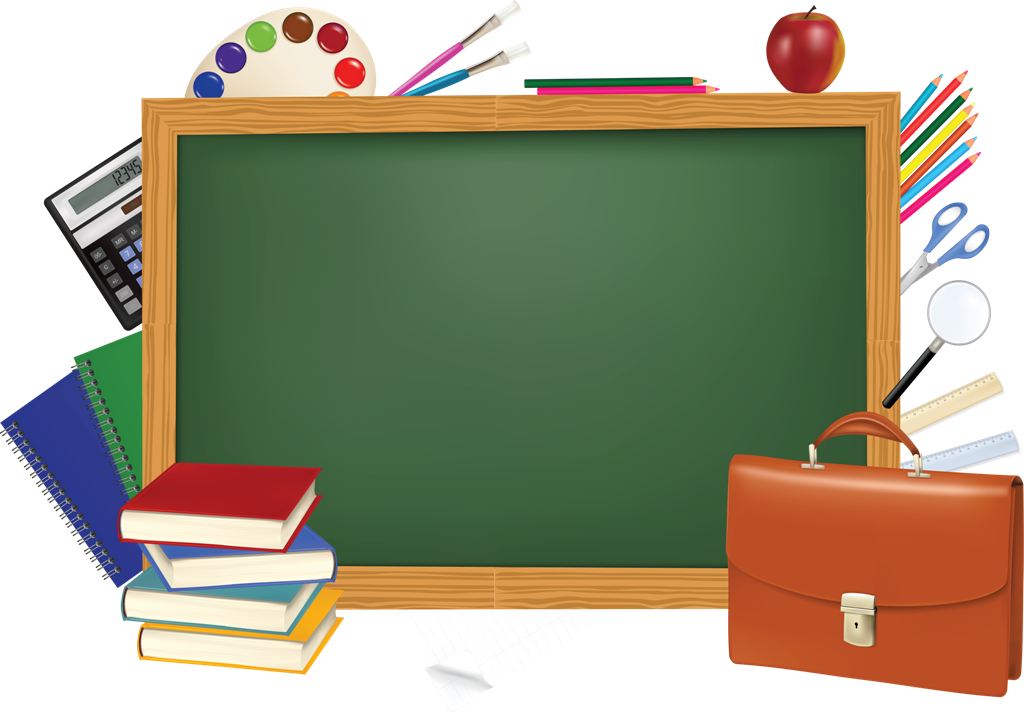 СПАСИБО
ЗА
ВНИМАНИЕ